Jesus – Quelle des Lebens
Kolosser-Brief 1,21-23
Teil 2
Reihe: EINZIGARTIG! (3/3)
„Auch ihr seid darin eingeschlossen.“
Kolosser-Brief 1,21
EINZIGARTIG!
„Früher hattet ihr keinen Zugang zum israelitischen Bürgerrecht und wart ausgeschlossen von den Bündnissen, die Gott mit seinem Volk eingegangen war; seine Zusagen galten ihnen und nicht euch. Euer Leben in dieser Welt war ein Leben ohne Hoffnung, ein Leben ohne Gott.“
Epheser-Brief 2,12
EINZIGARTIG!
„Auch ihr seid darin eingeschlossen.“
Kolosser-Brief 1,21
EINZIGARTIG!
„Auch ihr seid darin eingeschlossen. Früher lebtet ihr fern von Gott, und eure feindliche Haltung ihm gegenüber zeigte sich an all dem Bösen, was ihr getan habt.“
Kolosser-Brief 1,21
EINZIGARTIG!
„Doch jetzt hat Gott euch mit sich versöhnt durch den Tod, den Christus in seinem irdischen Körper auf sich nahm. Denn Gott möchte euch zu Menschen machen, die heilig und ohne irgendeinen Makel vor ihn treten können und gegen die keine Anklage mehr erhoben werden kann.“
Kolosser-Brief 1,22
EINZIGARTIG!
„Voraussetzung dafür ist, dass ihr euer Leben auch weiterhin fest und unerschütterlich auf das Fundament des Glaubens gründet und euch durch nichts von der Hoffnung abbringen lasst, die Gott euch mit dem Evangelium gegeben hat. Ihr habt diese Botschaft gehört; es ist die Botschaft, die überall in der Welt verkündet worden ist und in deren Dienst Gott mich, Paulus, gestellt hat.“
Kolosser-Brief 1,23
EINZIGARTIG!
I.    Früher lebtet ihr in feindlicher Haltung
EINZIGARTIG!
„Früher lebtet ihr fern von Gott, und eure feindliche Haltung ihm gegenüber zeigte sich an all dem Bösen, was ihr getan habt.“
Kolosser-Brief 1,21
EINZIGARTIG!
„Ein Teil der Zuhörer brach in Gelächter aus.“
Apostelgeschichte 17,32
EINZIGARTIG!
„Früher lebtet ihr fern von Gott, und eure feindliche Haltung ihm gegenüber zeigte sich an all dem Bösen, was ihr getan habt.“
Kolosser-Brief 1,21
EINZIGARTIG!
Was lässt gewöhnliche, ja gute Menschen zu Tätern böser Taten werden?
Philip Zimbardo
EINZIGARTIG!
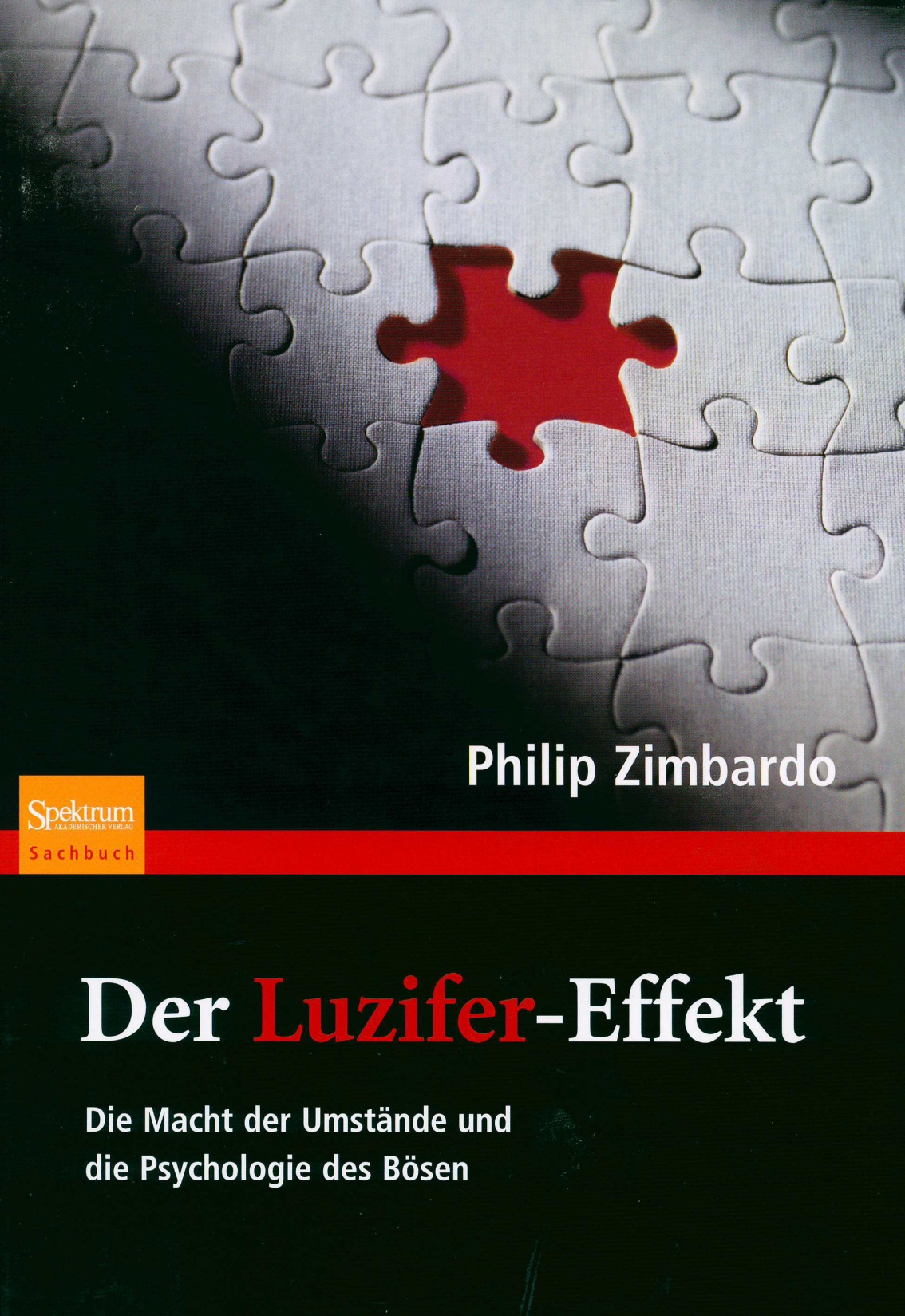 Was lässt gewöhnliche, ja gute Menschen zu Tätern böser Taten werden?
Philip Zimbardo
EINZIGARTIG!
„Der, der handelt, bin nicht mehr ich, sondern die Sünde, die in mir wohnt.“
Römer-Brief 7,17
EINZIGARTIG!
„Keiner ist gerecht, auch nicht einer.“
Römer-Brief 3,10
EINZIGARTIG!
„Früher lebtet ihr fern von Gott, und eure feindliche Haltung ihm gegenüber zeigte sich an all dem Bösen, was ihr getan habt.“
Kolosser-Brief 1,21
EINZIGARTIG!
II.   Heute seid ihr mitGott versöhnt
EINZIGARTIG!
„Doch jetzt hat Gott euch mit sich versöhnt durch den Tod, den Christus in seinem irdischen Körper auf sich nahm.“
Kolosser-Brief 1,22
EINZIGARTIG!
„Wir sind doch, was die Sünde betrifft, gestorben.“
Römer-Brief 6,2
EINZIGARTIG!
„Denn Gott möchte euch zu Menschen machen, die heilig und ohne irgendeinen Makel vor ihn treten können und gegen die keine Anklage mehr erhoben werden kann.“
Kolosser-Brief 1,22
EINZIGARTIG!
„Denn er möchte sie zu einer Braut von makelloser Schönheit machen, die heilig und untadelig und ohne Flecken und Runzeln oder irgendeine andere Unvollkommenheit vor ihn treten kann.“
Epheser-Brief 5,27
EINZIGARTIG!
„Wenn wir unsere Sünden bekennen, erweist Gott sich als treu und gerecht: Er vergibt uns unsere Sünden und reinigt uns von allem Unrecht, das wir begangen haben.“
1.Johannes-Brief 1,9
EINZIGARTIG!
III. Morgen sollt ihr an der Hoffnung festhalten
EINZIGARTIG!
„Voraussetzung dafür ist, dass ihr euer Leben auch weiterhin fest und unerschütterlich auf das Fundament des Glaubens gründet und euch durch nichts von der Hoffnung abbringen lasst, die Gott euch mit dem Evangelium gegeben hat.“
Kolosser-Brief 1,23
EINZIGARTIG!
„Wer das alles nicht hat, der ist so kurzsichtig, dass er wie ein Blinder im Dunkeln umhertappt. Ein solcher Mensch hat vergessen, dass er vom Schmutz seiner früheren Sünden gereinigt wurde.“
2.Petrus-Brief 1,9
EINZIGARTIG!
„Widersteht ihm, indem ihr unbeirrt am Glauben festhaltet; ihr wisst ja, dass die Leiden, die ihr durchmacht, genauso auch euren Geschwistern in der ganzen Welt auferlegt sind.“
1.Petrus-Brief 5,9
EINZIGARTIG!
„Ihr habt diese Botschaft gehört; es ist die Botschaft, die überall in der Welt verkündet worden ist und in deren Dienst Gott mich, Paulus, gestellt hat.“
Kolosser-Brief 1,23
EINZIGARTIG!
„Das Fundament ist bereits gelegt, und niemand kann je ein anderes legen. Dieses Fundament ist Jesus Christus.“
1.Korinther-Brief 3,11
EINZIGARTIG!
Schlussgedanke
EINZIGARTIG!
„Nun ist alles erfüllt. Ich bin das A und das O, der Ursprung und das Ziel aller Dinge. Wer Durst hat, dem werde ich umsonst von dem Wasser zu trinken geben, das aus der Quelle des Lebens fliesst.“
Offenbarung 21,6
EINZIGARTIG!
EINZIGARTIG!